TEPCyklus s počtem opakování
č.12
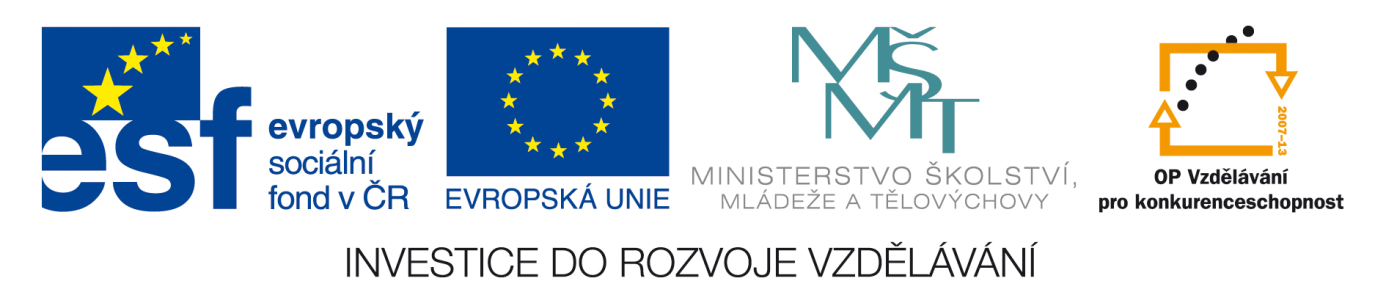 TEP
Téma	Cyklus s počtem opakování
Předmět 	TEP
Autor	Juránek Leoš Ing.
Cyklus s počtem opakování
;Cyklus s počtem opakování POCET
	.SET	POCET=20

	LDI	R17, 0		;R0 - proměnná cyklu 
LOOP:
	INC	R17
	CPI	R17,POCET	;Porovnání
	BRNE	LOOP		;Když se nerovná
…
Vnořený cyklus
;Cyklus s počtem opakování POCET
	.SET	POCET1=20
	.SET	POCET2=20

	LDI	R17, 0		;R17 - proměnná cyklu 
LOOP1:
	LDI	R18,0
LOOP2:
	INC	R18
	CPI	R18,POCET2	;Porovnání
	BRNE	LOOP2		;Když se nerovná
	INC	R17
	CPI	R17,POCET1	;Porovnání
	BRNE	LOOP1		;Když se nerovná
…